Irl C. Martin & Woodward Governor -- Woodward
Irl C. Martin & Woodward Governor -- Woodward
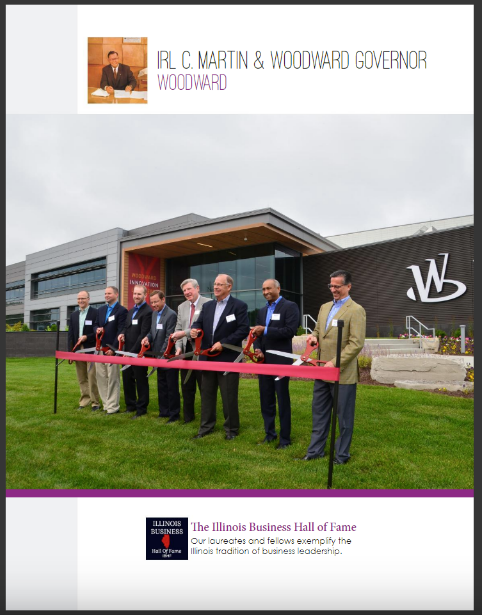 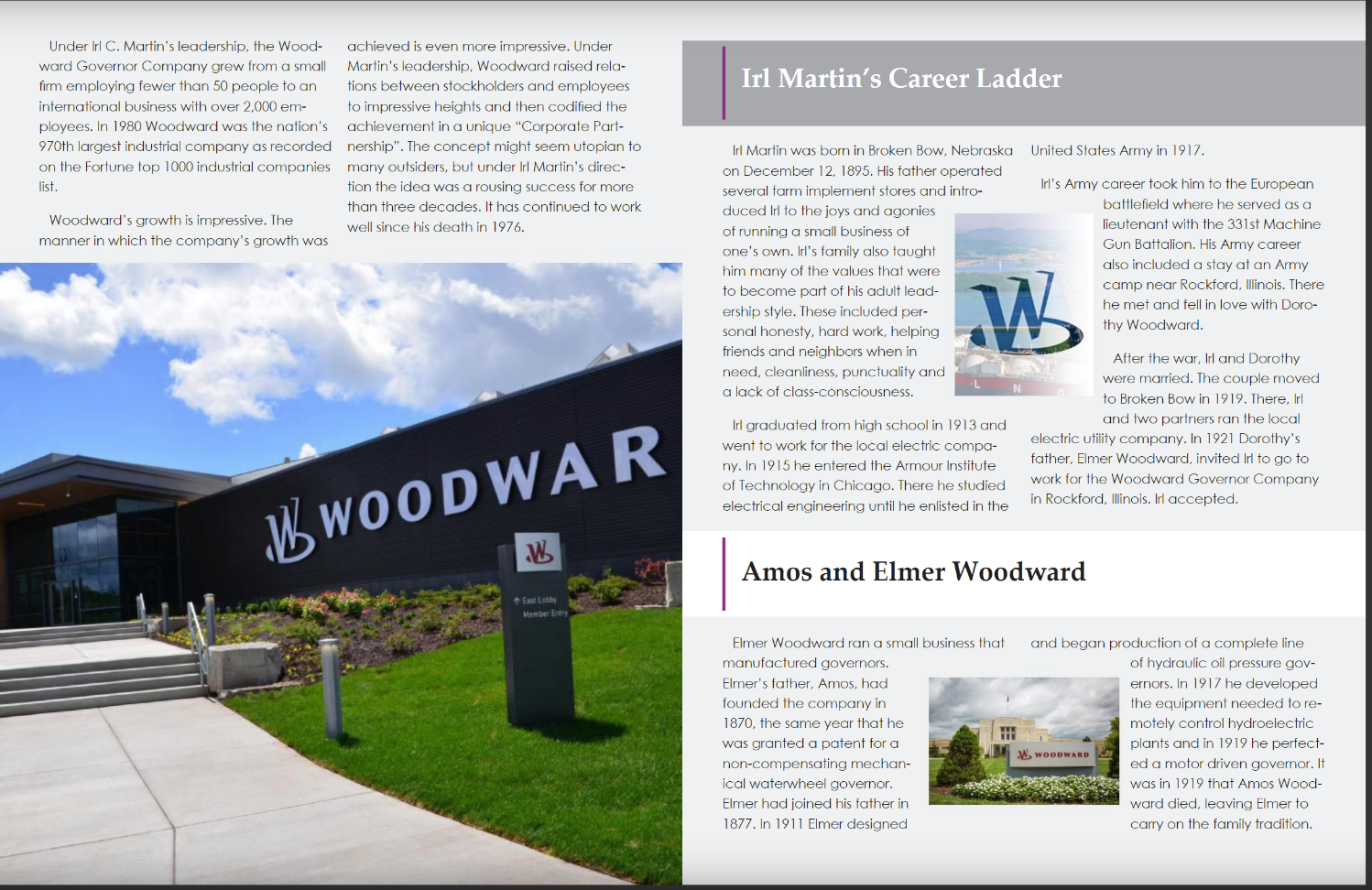 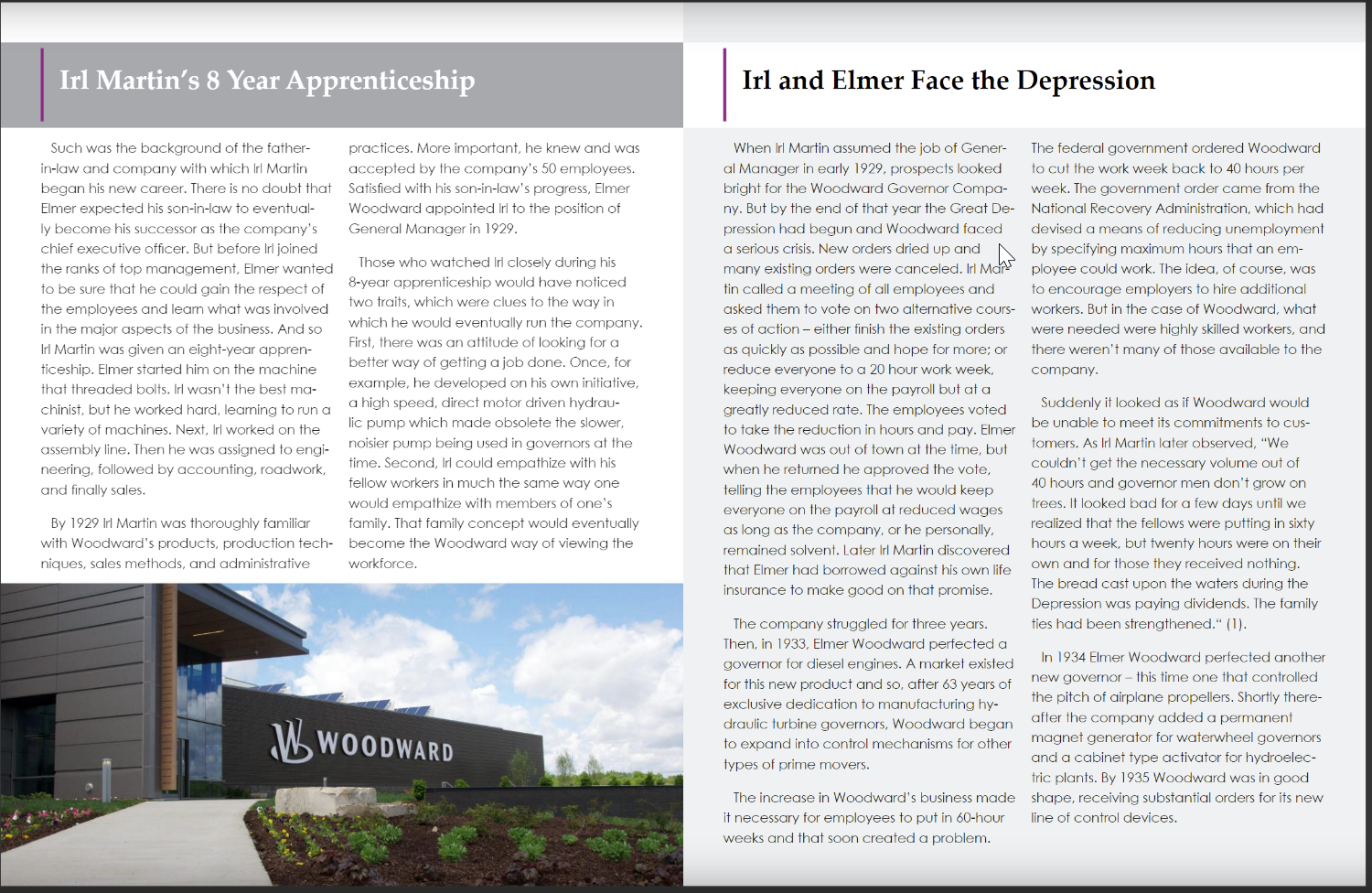 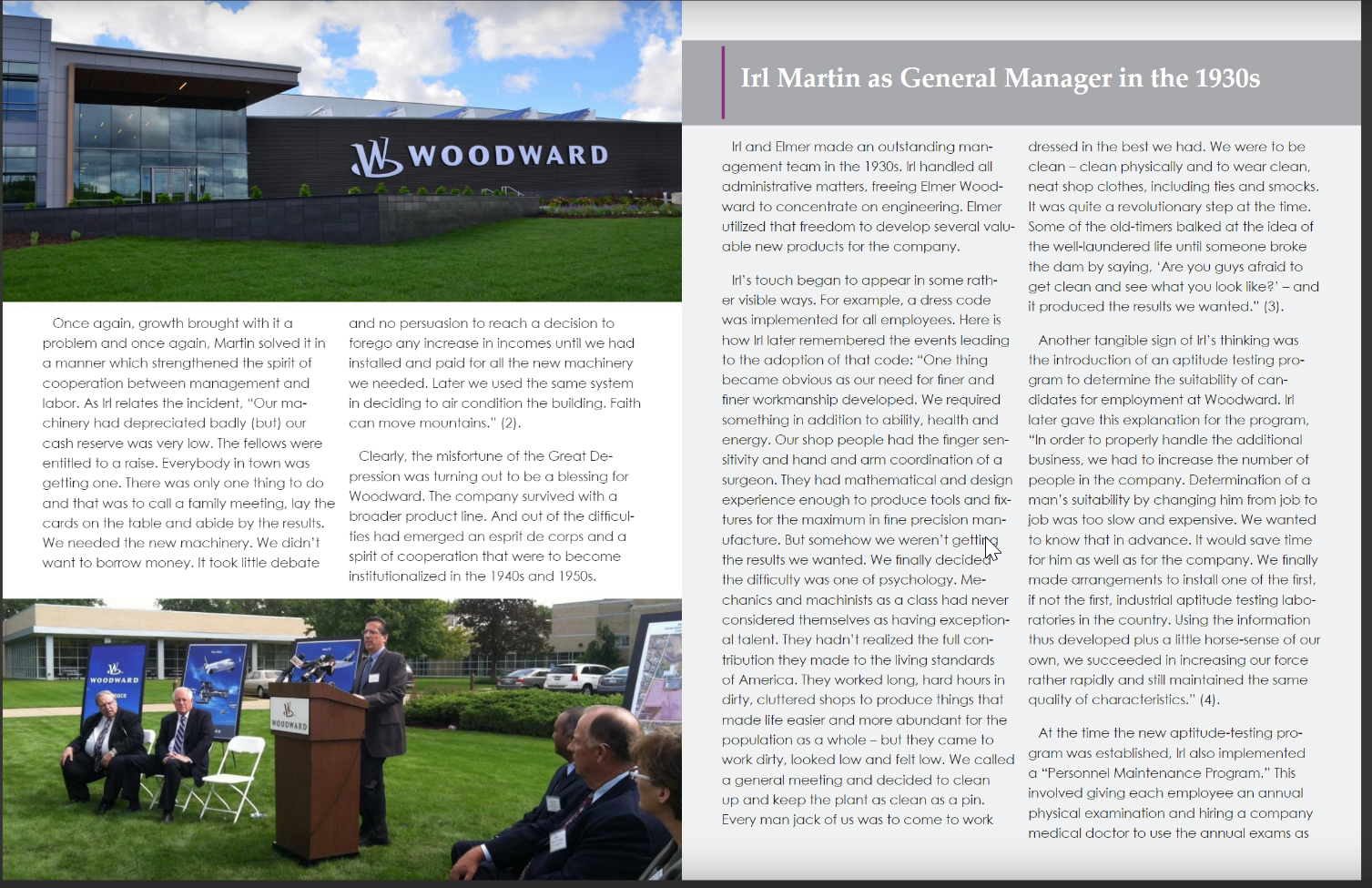 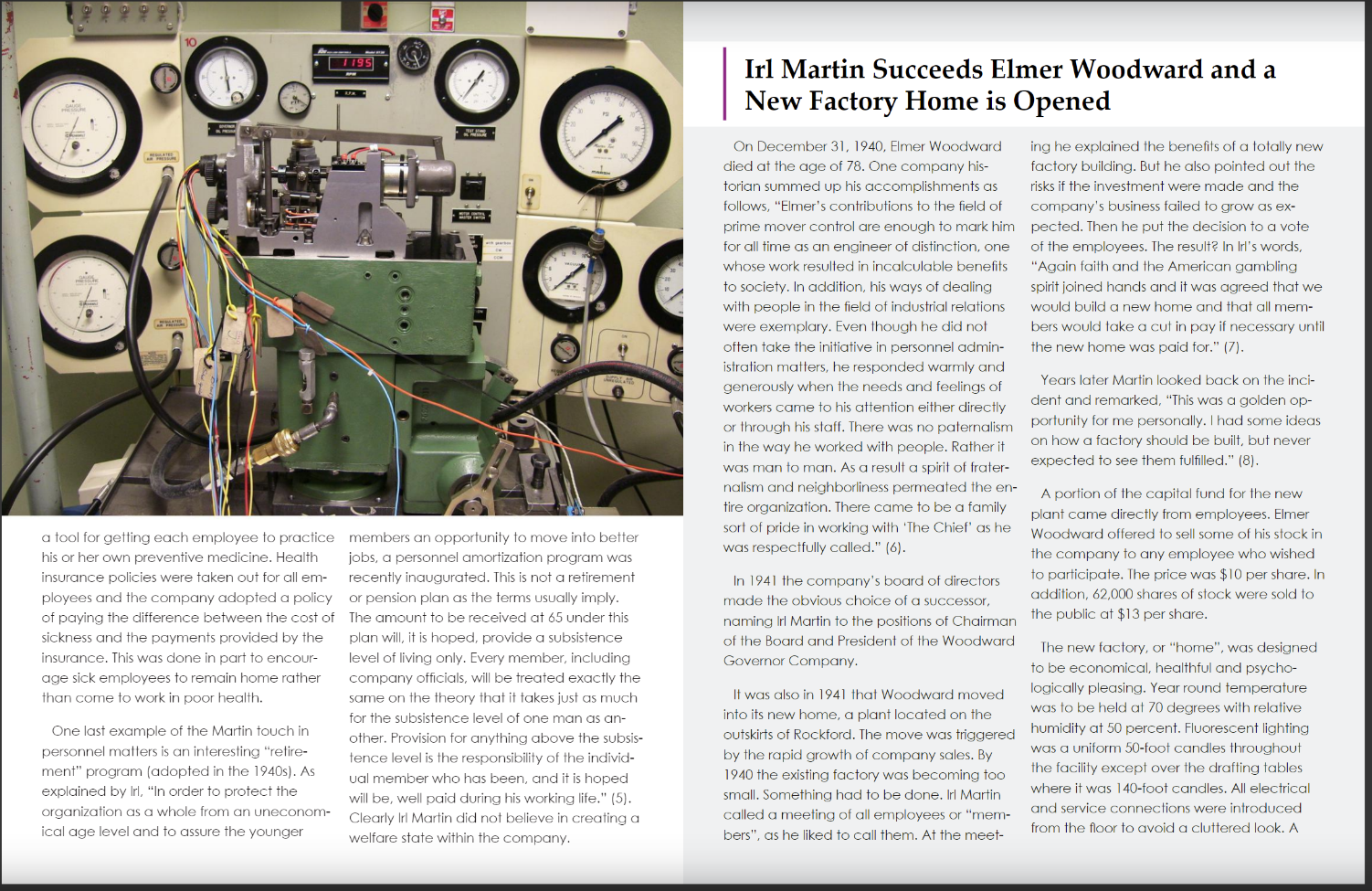 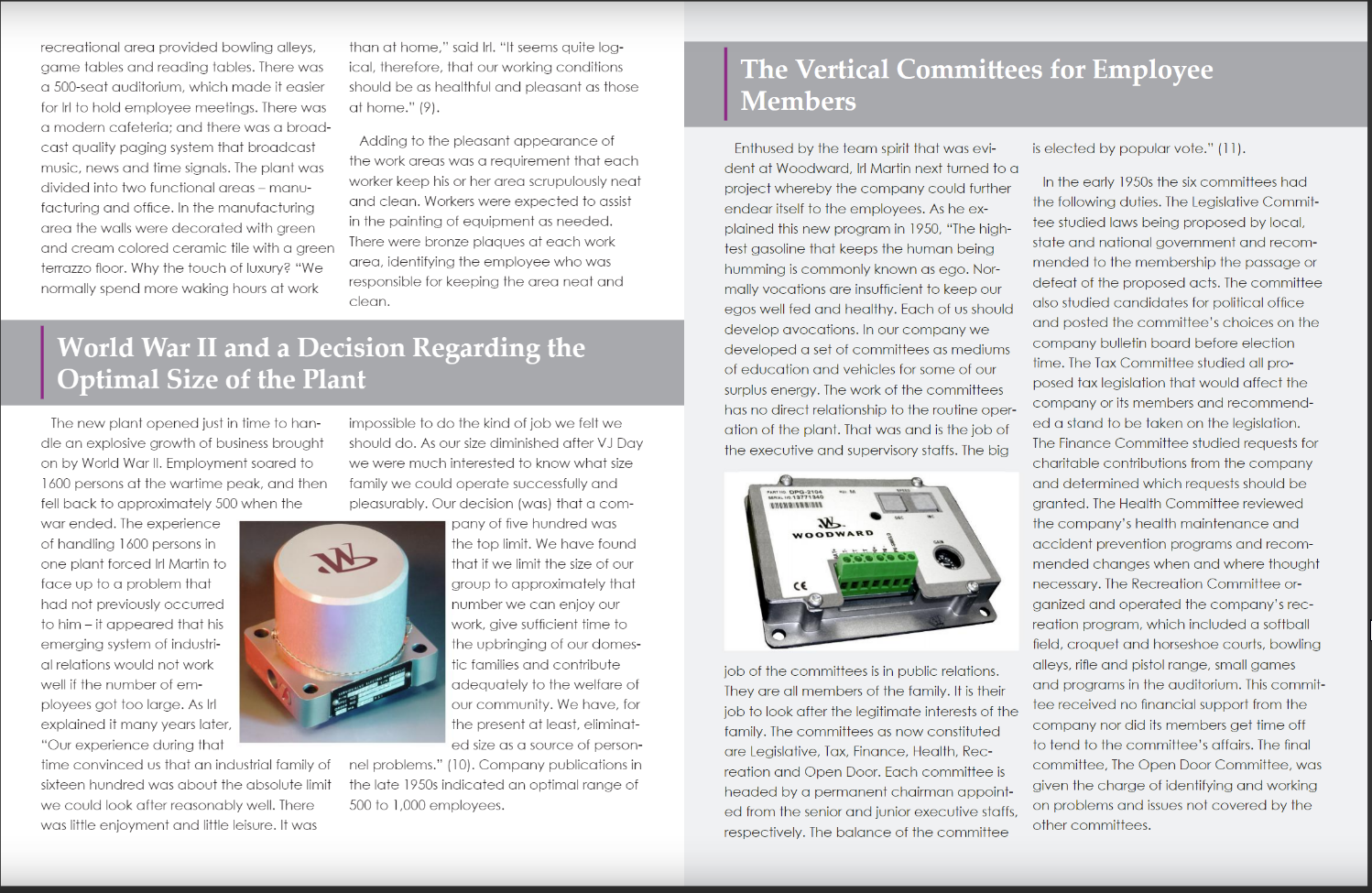 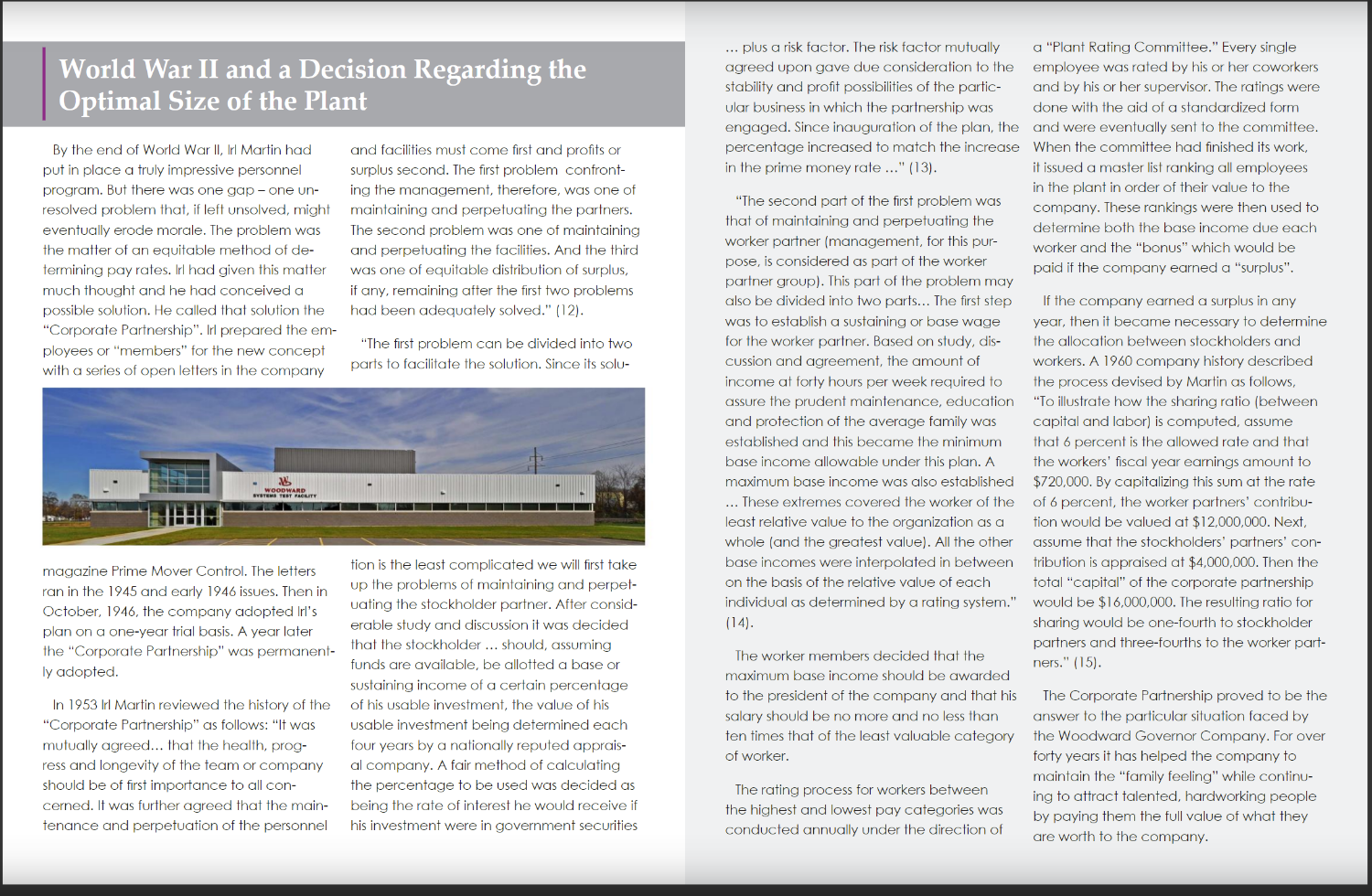 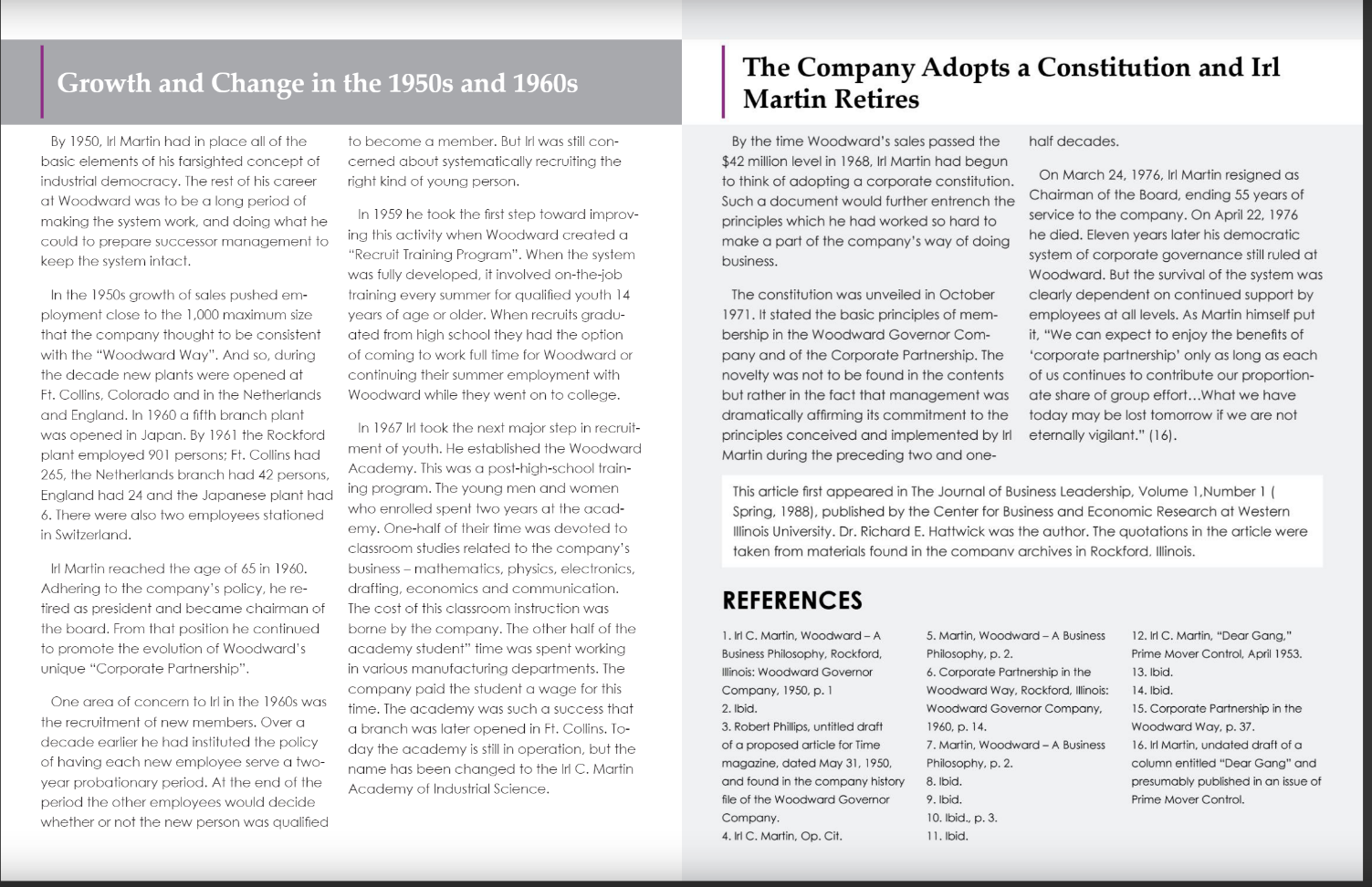 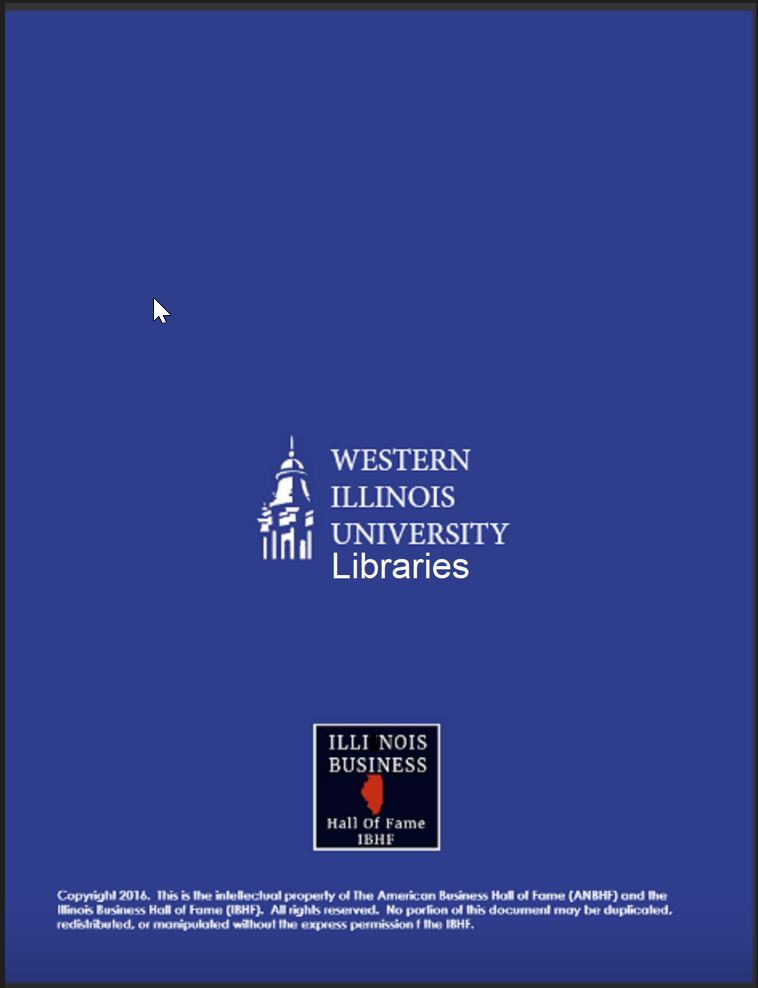